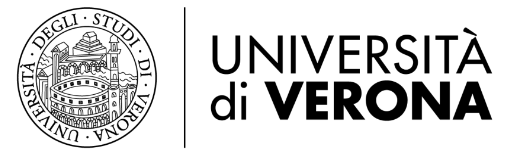 Passaggi alle nuove classiDD.MM. 1648 – 1649/2023
Prof. Federico Schena
Delegato Didattica e Sport
9 luglio 2024
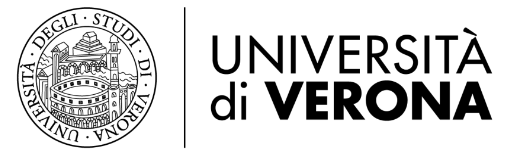 Riunione CRUI 30 maggio 2024
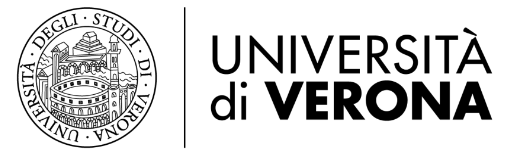 Riunione CRUI 30 maggio 2024
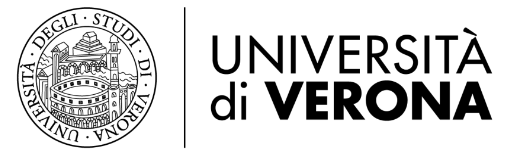 Il MUR ha comunicato, con nota n. 12330 del 28/06/2024, una “cornice operativa” nell’ambito della quale si procederà all’adeguamento dei corsi di studio alle nuove classi. 

Con riferimento ai tempi e alle modalità dell’adeguamento, il MUR  fornirà indicazioni operative con successiva nota.
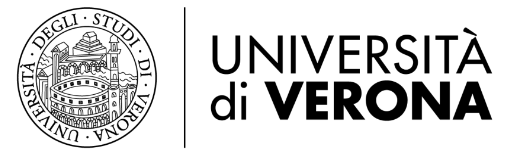 Tutti gli ordinamenti adeguati alle nuove classi devono essere oggetto di approvazione - oltre che dai competenti organi di Ateneo - da parte del Ministero, previa acquisizione del parere del CUN. 

La riflessione, già avviata da tempo, è su come i CdS attivi in Ateneo rispecchino le nuove classi.
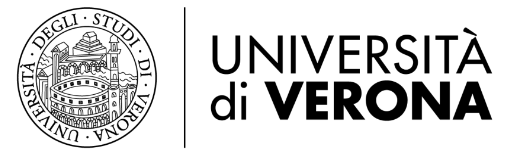 Riunione CRUI 30 maggio 2024
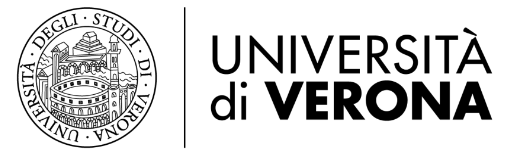 FASE 1 – adeguamento tecnico parti tabellari degli ordinamenti
Se il corso di studio ritiene di non modificare la parte testuale dell’ordinamento (obiettivi formativi specifici, risultati di apprendimento, conoscenze richieste per l’accesso, profili culturali e professionali, etc.) in quanto già coerente con la nuova classe, può presentare una modifica di Ordinamento che riguardi esclusivamente le tabelle delle attività formative , in modo che queste risultino coerenti con quelle individuate dai DD.MM. n. 1648/2023 e 1649/2023.
Al fine di agevolare tale procedimento, sarà possibile operare una “transizione” delle tabelle degli Ordinamenti attualmente vigenti, sulla base di quanto disposto dai DD.MM. n. 1648/2023 e 1649/2023, attraverso una modalità semplificata.
Non è ancora chiaro fino a che punto sia possibile modificare gli SSD in modalità semplificata, ossia se la modifica possa riguardare esclusivamente l’adeguamento alla nuova classe.
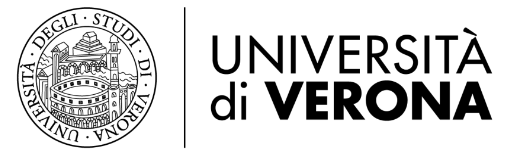 FASE 1 – adeguamento tecnico parti tabellari degli ordinamenti
Nella modalità semplificata è possibile intervenire sui quadri della SUA-CdS  che consentono la modifica della parte tabellare dell’ordinamento (e su quelli in cui si inseriscono le date delle delibere di approvazione dell’ordinamento).
Indicativamente, tale modalità sarà consentita nel periodo settembre – novembre 2024.

ATTENZIONE: se si procede in modalità semplificata, per il medesimo anno accademico non si può presentare ulteriore modifica di ordinamento
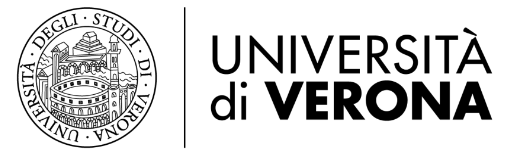 FASE 2 – modifiche ordinamentali secondo la procedura e le tempistiche ordinarie
Con riguardo ai Corsi di Laurea o Laurea Magistrale i cui ordinamenti devono essere modificati nella parte sia testuale sia tabellare, l’Ateneo è tenuto a presentare una modifica di ordinamento, in modo da renderli rispondenti a quanto disposto dai DD.MM. n. 1648/2023 e 1649/2023.
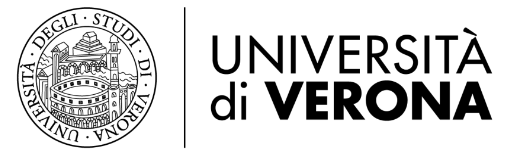 Riunione CRUI 30 maggio 2024
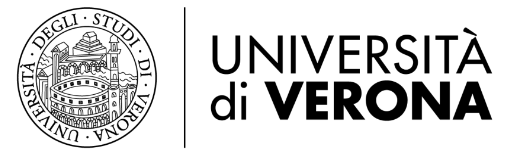 Riunione CRUI 30 maggio 2024
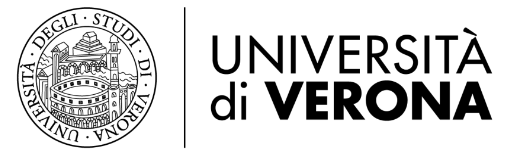 Riunione CRUI 30 maggio 2024
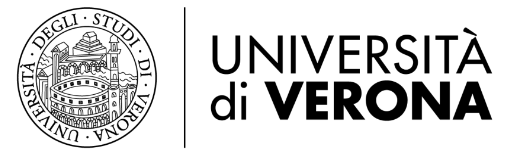 Riunione CRUI 30 maggio 2024
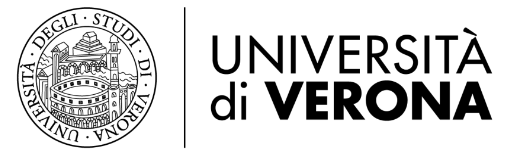 Riunione CRUI 30 maggio 2024
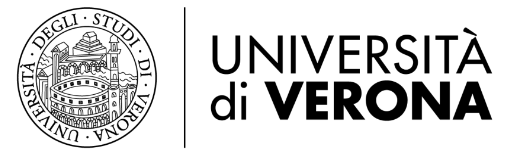 Riunione CRUI 30 maggio 2024
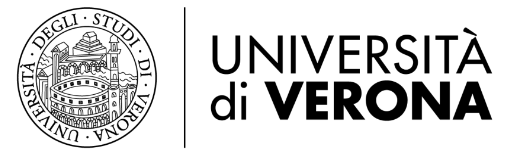 Riunione CRUI 30 maggio 2024
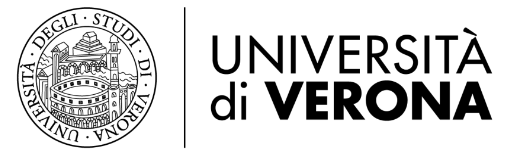 Riunione CRUI 30 maggio 2024
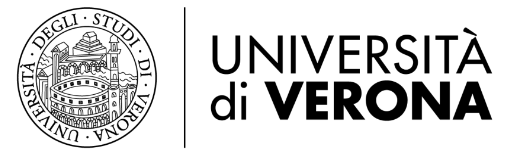 In attesa di comunicazioni dal MUR con indicazioni operative di dettaglio, di seguito una scaletta interna con le tempistiche di lavoro.

Le tempistiche sono passibili di aggiornamento a seguito delle prossime indicazioni MUR.
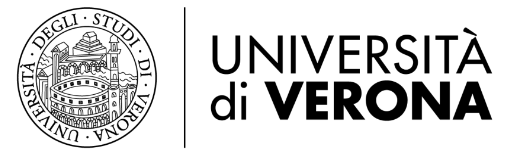 FASE 1 – adeguamento tecnico parti tabellari degli ordinamentiModalità semplificata
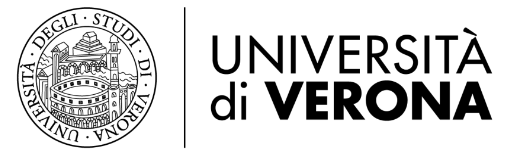 FASE 2 – modifiche ordinamentali secondo la procedura e le tempistiche ordinarie
Eventuali modifiche dei seguenti quadri RAD della SUA-CdS:
A2a Profilo professionale e sbocchi occupazionali e professionali previsti per i laureati
A4.a Obiettivi formativi specifici del Corso e descrizione del percorso formativo
A4.b.1 Conoscenza e comprensione, e capacità di Applicare conoscenza e comprensione: Sintesi
A4.c Autonomia di giudizio – Abilità comunicative – Capacità di apprendimento

 che derivino esclusivamente dall’adeguamento alle nuove classi, non necessitano di un riesame ciclico e di una consultazione con le parti interessate.